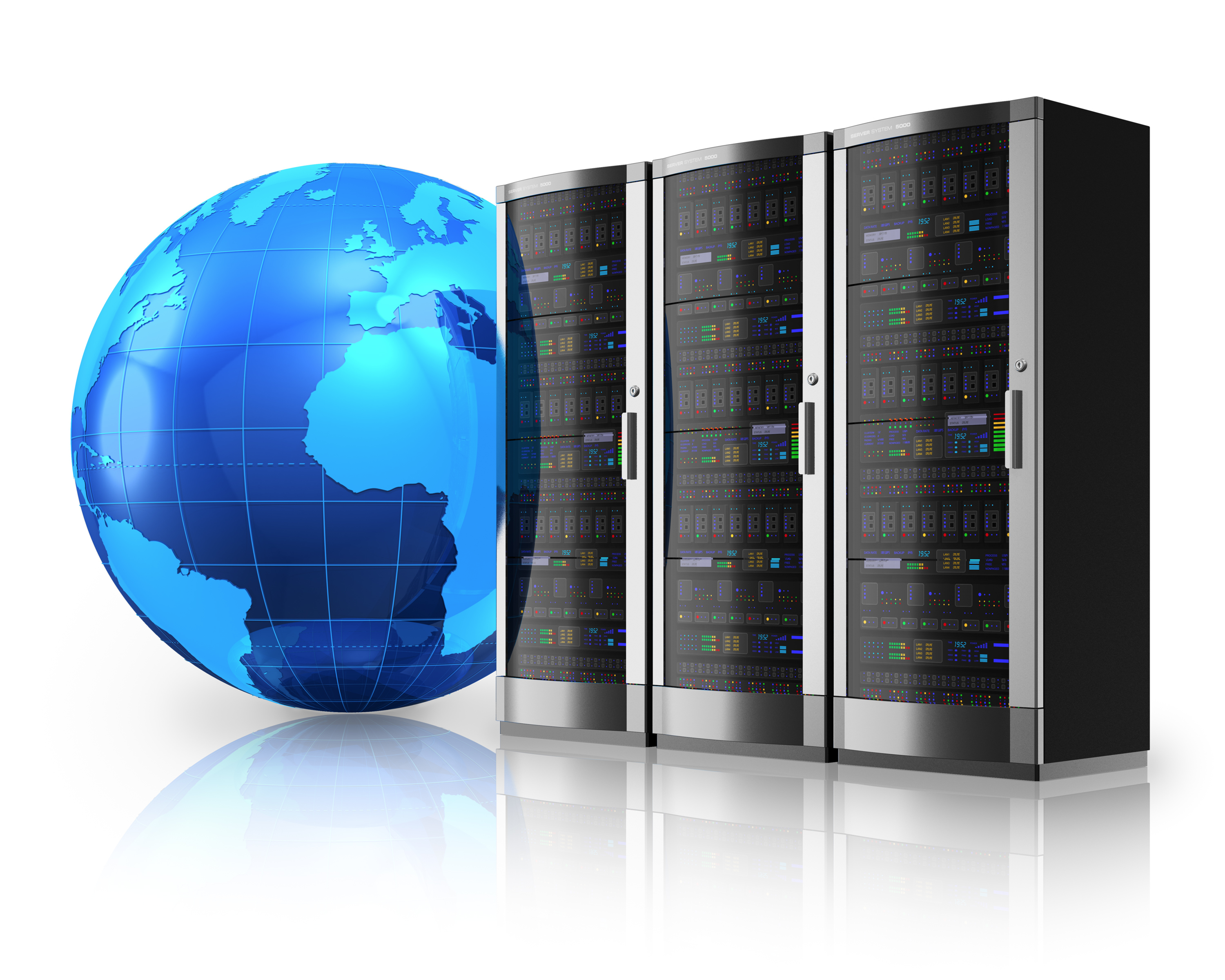 Дмитрий Анатольевич Россиев
БАЗЫ ДАННЫХ
Уровни знания БД
Цель и задачи лекции
Ваша цель – усвоить и систематизировать знания о базах данных уметь применять эти знания при работе с медицинскими информационными системами
ЗАДАЧИ
 Знать основную терминологию баз данных
 Понимать принцип хранения информации в базах данных.
План
Определение, классификации
Устройство БД
Данные, хрянящиеся в БД
Запросы к данным в БД
Интерфейсы для работы с данными
Базовые определения
База данных - электронное хранилище данных, организованных в соответствии со схемой (концептуальной структурой), описывающей характеристики этих данных и взаимоотношения между ними
СУБД (Система Управления Базами Данных) – контейнер баз данных определенного типа + программная оболочка, предназначенная для прямого управления (администрирования) ими
Еще одно определение!
База данных – это виртуальная модель части реального мира  (предметной области), которая позволяет отражать внутреннюю, информационную сущность объектов, процессов, и, что очень важно, связей между ними.
Зачем нужны БД?
Систематизированное хранение больших объемов взаимосвязанных данных

для одновременного коллективного использования - быстрого поиска, обработки,  управления данными (добавление, изменение, удаление)
Изобретение БД в 1970 г.
Эдгар Франк Кодд 
(Edgar Frank Codd) 

A Relational Model of Data for Large Shared Data Banks 
Communications of the ACM, Volume 13, Number 6, June, 1970
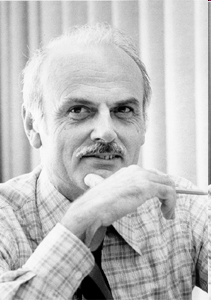 Внедрение этого изобретения перевернуло мир
В 2002 журнал Forbes поместил реляционную модель данных в список важнейших инноваций последних 85 лет.
Рынок СУБД – более 30 миллиардов $ в год
Крупнейшие игроки:
Oracle – 46%
Microsoft – 19%
IBM – 16%
В России
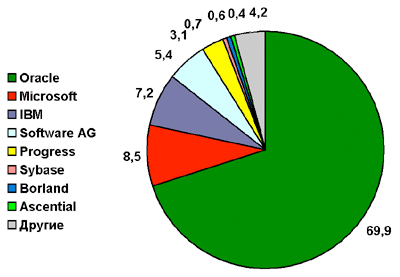 Человек – программа - БД
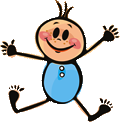 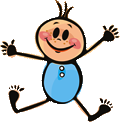 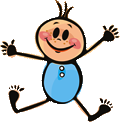 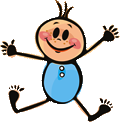 Сайт
Приложение на телефоне
СУБД
БД
Классификация СУБД
Понятие сущности
Сущность – 
это набор данных об объекте, процессе (реальном или абстрактном), хранящийся в базе данных в виде набора 
«Ключи – Значения»

surname – Иванов
birthdate – 12.10.2001
place – Красноярск 
height - 183
Важнейшее различие между реляционными и объектными СУБД
В реляционных СУБД сущности хранятся в двумерных таблицах в виде строк с одинаковой структурой. Эта структура задана на уровне каждой таблицы.
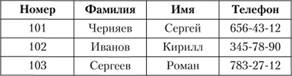 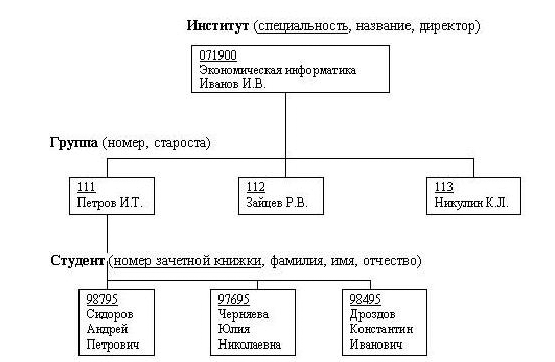 В объектных СУБД сущности хранятся в «коллекциях». Структура каждой сущности задается «в ней самой» и может быть древовидной. Таким образом, сущности внутри одной коллекции могут иметь различную структуру
Таблица в реляционной БД
Запись
Поле
Коллекция в объектной БД
Поля (ключи)
Значения
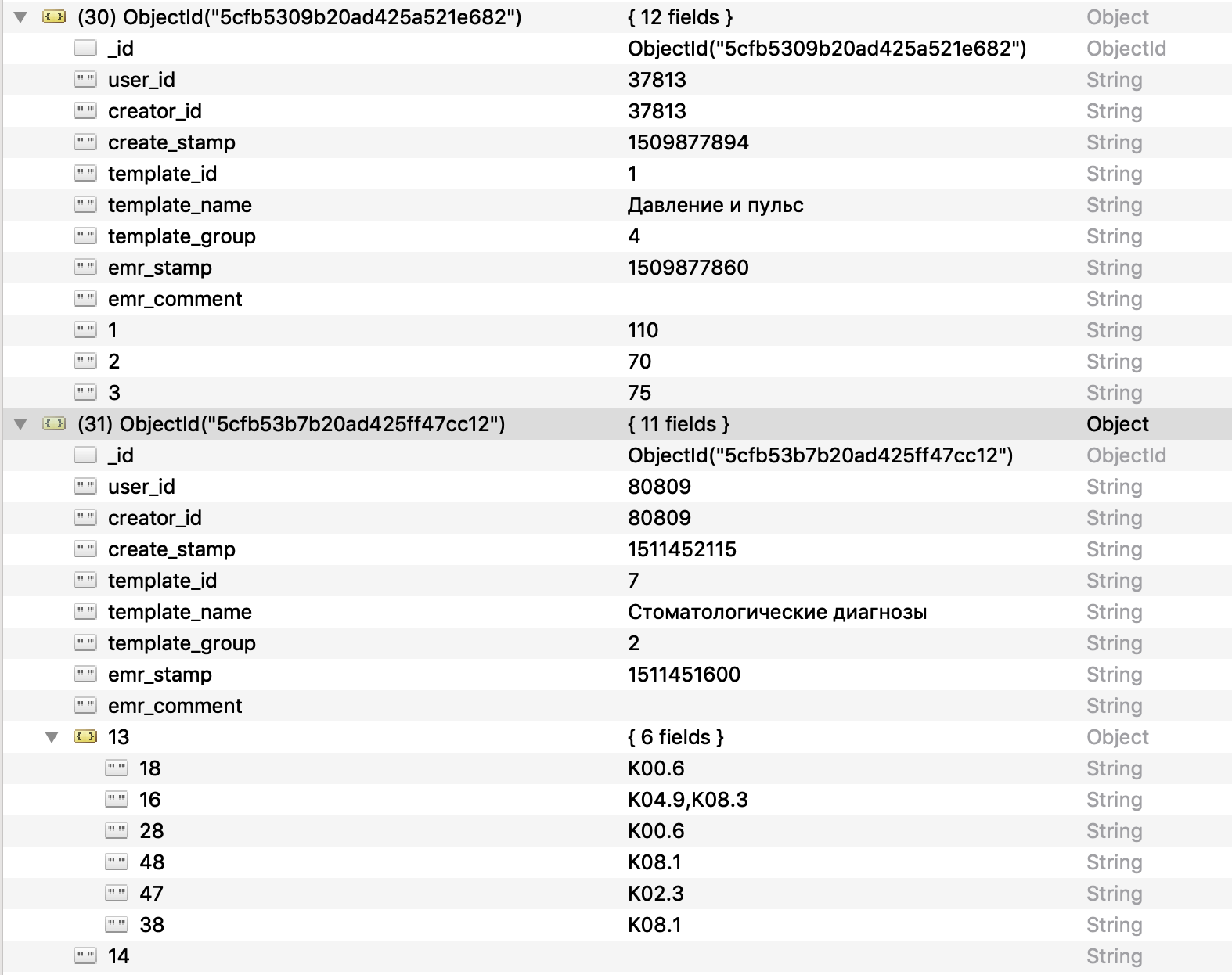 Объект
Объект
Терминология структур в реляционных и объектных СУБД
Количество полей и записей в таблицах реляционных БД
ПОЛЯ:
Таблица имеет как минимум 1 поле
Обычно количество полей  - от 2 до нескольких десятков
Максимальное количество – обычно 255
ЗАПИСИ:
Таблица может не иметь ни одной записи (пустая)
Обычно – десятки, сотни записей
Максимальное количество не ограничено
Особенности таблиц реляционных БД
Строгая сетка (невозможно объединение или дробление ячеек)
Шапка – структура 
Никакая строка (запись) таблицы базы данных не может быть полностью пустой 
Данные в каждой ячейке должны быть атомарными, т.е. трактоваться однозначно
Атомарность для числовых значений
НЕПРАВИЛЬНО
ПРАВИЛЬНО
Атомарность для текстовых значений
ЗАВИСИТ ОТ ПРЕДСТОЯЩЕЙ ОБРАБОТКИ
Атомарность значений
Значение НЕ является атомарным, если при какой-либо его обработке придется выделять какую-либо его часть.

Значение ЯВЛЯЕТСЯ атомарным, если при любой обработке оно используется как единое целое.
Первый основной закон БД
Все данные в базе хранятся в таблицах и нигде больше!
Второй основной закон БД
Доступ к любому значению (ячейке) однозначно осуществляется по 5-шаговой цепочке:

 СУБД
 База данных 
 Таблица или коллекция
 Запись или объект
 Поле или ключ
СУБД: MySQL
БД: system
Таблица: users
Запись: 267
Поле: surname
Петров
Обращение к данным в реляционной похоже на принцип шахматной доски
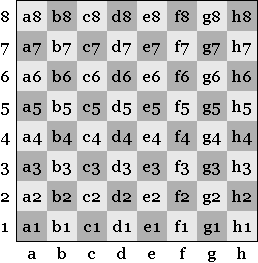 Скорость доступа к таблицам
Благодаря 5-шаговому механизму доступа данные из таблиц извлекаются (и записываются) с огромной скоростью.
Скорость доступа к таблицам в тысячи раз выше, чем к обычным файлам.
При загрузке личной страницы на сайте КрасГМУ из БД извлекается более 100 значений из 15 таблиц.
Поле таблицы БД
Описание параметра – целостной и неделимой характеристики, применимой к каждой сущности, сведения о которой хранятся в таблице

Для каждого поля задается:
Уникальное имя в пределах таблицы (латинскими символами)
Тип данных
Возможность пустых значений NULL
Значение по умолчанию DEFAULT
Диапазон или перечень возможных значений
Ключевое или нет - KEY
Комментарий
ЧИСЛЕННЫЕ ТИПЫ ДАННЫХ
Численные целые
TINYINT (от 0 до 255 или от -128 до 127)
INT (от 0 до 4294967295 или от -2147483648 до 2147483647)
BIGINT (от 0 до 18446744073709551615 или от -9223372036854775808 до 9223372036854775807)
Численные дробные
REAL
FLOAT
DOUBLE
DECIMAL (длина и длина после запятой)
ДРУГИЕ ТИПЫ ДАННЫХ
Текстовые
VARCHAR (строка до 255 символов)
CHAR
TEXT (многострочный текст)
Дата и время
DATE
DATETIME
TIME
YEAR
Тип данных определяет:
характер информации, содержащейся в свойствах объектов
способ хранения данных в информационной системе
возможные способы представления данных
возможности обработки данных (поиск, отбор, сортировка, статистика)
Ключи
Ключ – это поле базы данных, с помощью которого программа быстро находит нужные данные в таблице

Первичный
Вторичный (индекс)
Внешний
Запросы к таблицам БД
Запросы – операции для извлечения и изменения данных в таблицах баз данных.
Виды запросов
Выборка (+ сортировка) 
Добавление записи
Редактирование (изменение) записи
Удаление записи
Модификация структуры
Связывание таблиц
Выборка
КРИТЕРИЙ!
ТАБЛИЦА
Выбранная запись
Совокупность выбранных записей
Выбранная запись
Выбранная запись
Выбранная запись
SELECT * FROM users 

SELECT user_id, surname, firstname, secname
FROM users
WHERE surname=‘Петров’
ORDER BY firstname, secname
LIMIT 5

SELECT DISTINCT firstname FROM users
Добавление записи
ТАБЛИЦА
Новая запись
INSERT INTO users 
(user_id, surname, firstname, secname)
VALUES (15, ‘Петров’, ‘Иван’, ‘Сергеевич’)

INSERT INTO users
VALUES (15, ‘Петров’, ‘Иван’, ‘Сергеевич’, ’01.04.1994’)
Изменение записи
ТАБЛИЦА
Изменяемая запись
UPDATE users 
SET surname=‘Иванов’, firstname=’Игорь’
WHERE user_id=233

UPDATE users SET user_id=0
Удаление записи
ТАБЛИЦА
Удаляемая запись
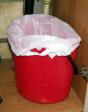 DELETE FROM users 
WHERE user_id=233

DELETE FROM users
Язык управления таблицами
SQL
Structured
Query
Language
Пример запроса на SQL
SELECT user_id, surname, firstname, secname
FROM users
WHERE user_id=12345
Кто имеет право на те или иные операции с рабочими таблицами?
Интерфейсы БД
Интерфейсы – визуальные средства представления и управления данными, находящимися в таблицах баз данных
Стандартные интерфейсы1. Визуализация таблицы
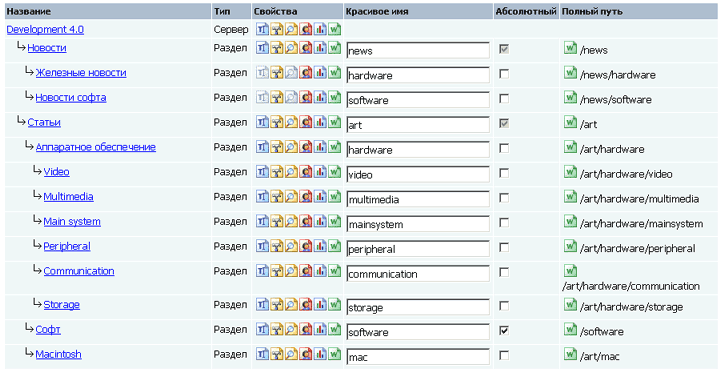 Стандартные интерфейсы2. Форма ввода данных
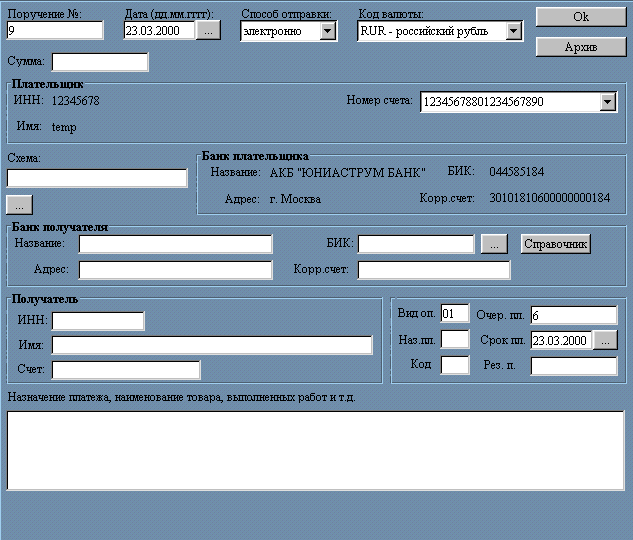 Стандартные интерфейсы3. Диаграмма
Стандартные интерфейсы4. Текстовый/табличный отчет
Стандартные интерфейсы5. Изображения, видеоролики
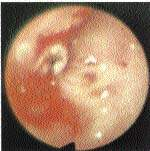 Связывание таблиц
Способы связывания таблиц
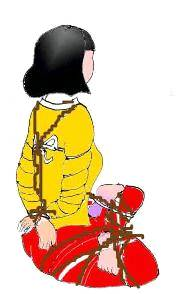 Один к одному
Один ко многим
Многие ко многим
Один к одному
Когда возникает необходимость связывания 1 к 1?
Очень много полей
Часть данных используется намного реже
Повышение скорости работы
Один ко многим
Отношение: врач ЛЕЧИТ пациентов
Многие ко многим
Отношение: врачи ЛЕЧАТ пациентов
Вопрос
Как вы считаете, какая организация имеет самую большую базу данных в мире?